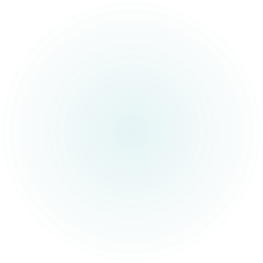 Term Frequency - Inverse Document Frequency (TF-IDF)
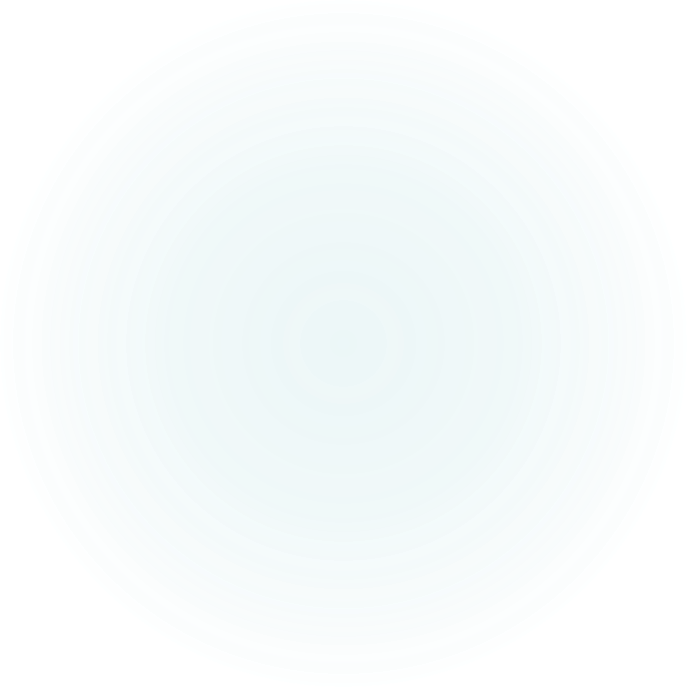 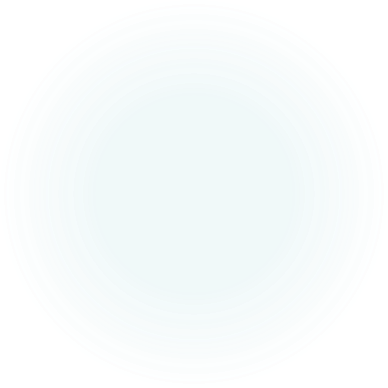 Stats II- Andreas kollias
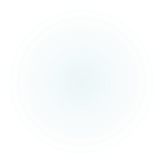 Term Frequency - Inverse Document Frequency (TF-IDF)
is a widely used statistical method in natural language processing and information retrieval. 
It measures how important a term is within a document relative to a collection of documents (i.e., relative to a corpus).
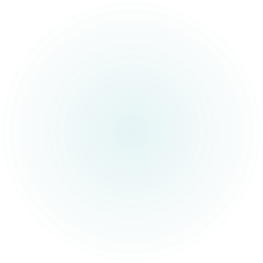 Term Frequency - Inverse Document Frequency (TF-IDF)
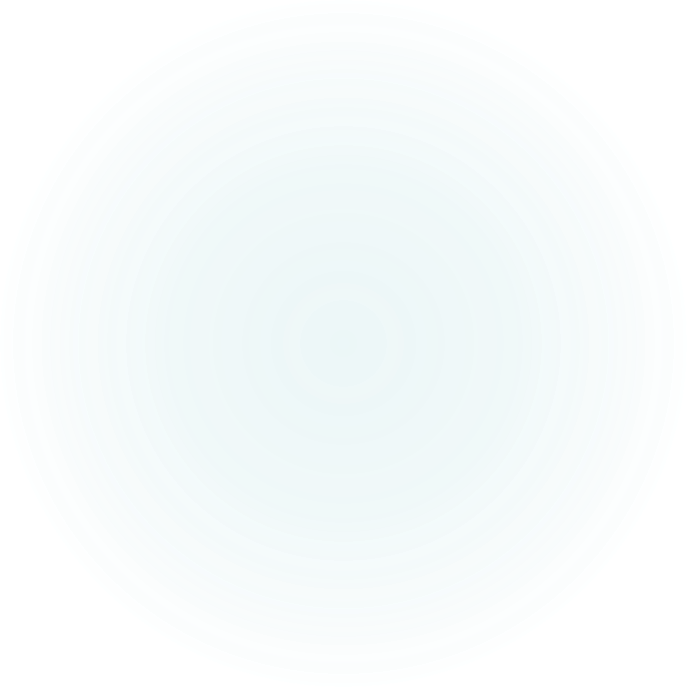 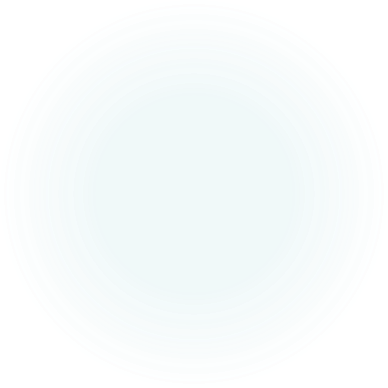 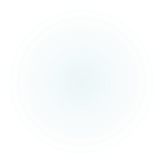 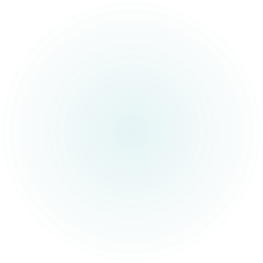 TF-IDF scores a word by multiplying the word’s Term Frequency (TF) with the Inverse Document Frequency (IDF).
Term Frequency - Inverse Document Frequency (TF-IDF)
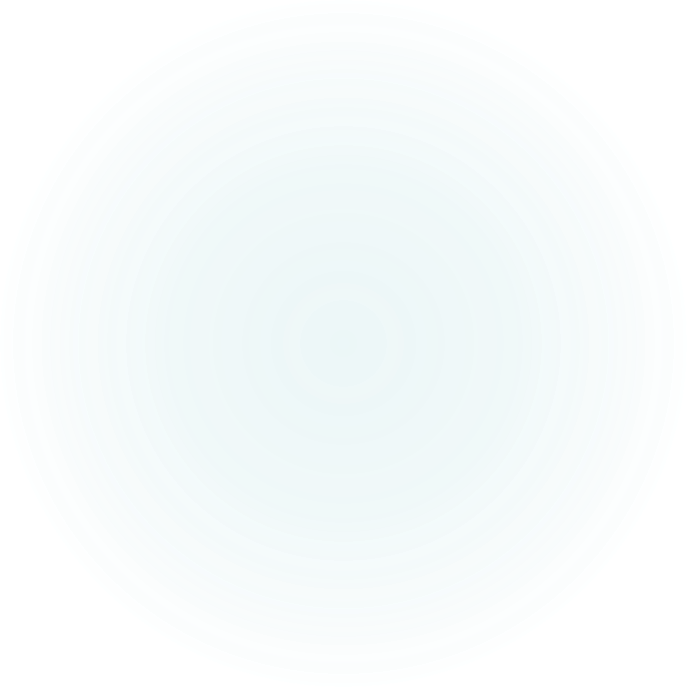 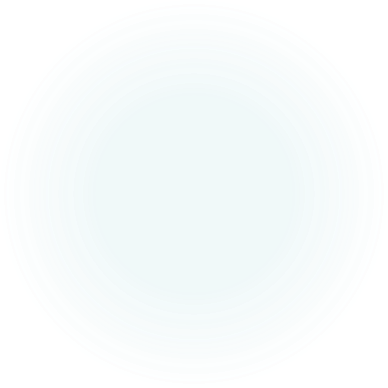 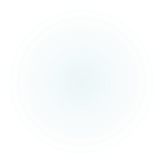 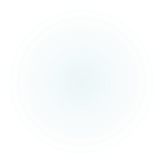 Term Frequency
TF of a term or word is the number of times the term appears in a document compared to the total number of words in the document.
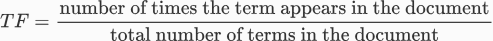 Inverse Document Frequency
IDF of a term reflects the proportion of documents in the corpus that contain the term. Words unique to a small percentage of documents (e.g., technical jargon terms) receive higher importance values than words common across all documents (e.g., a, the, and).
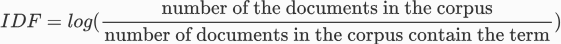 Term Frequency - Inverse Document Frequency (TF-IDF)
The TF-IDF of a term is calculated by multiplying TF and IDF scores.
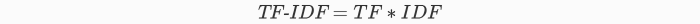